Transylvania County
Planning Board Meeting | May 2024
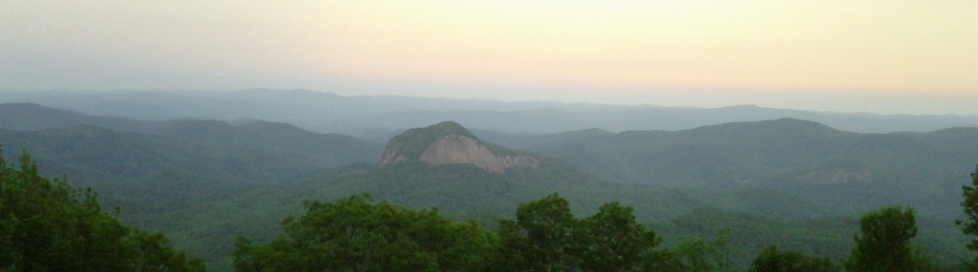 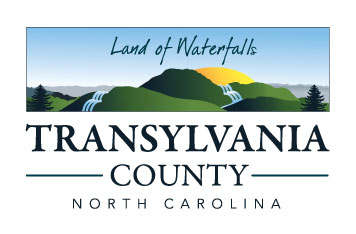 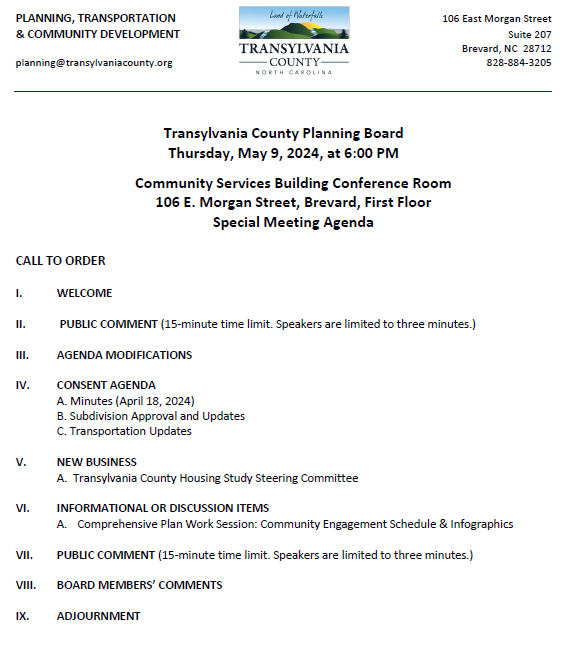 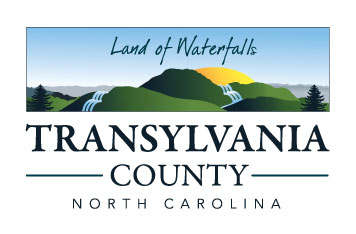 Transylvania County Planning Board
Public Comment
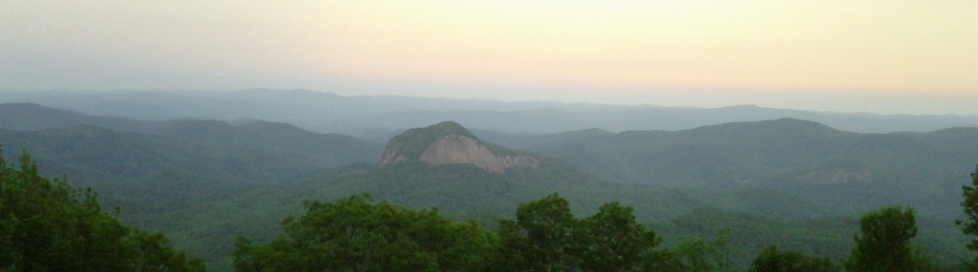 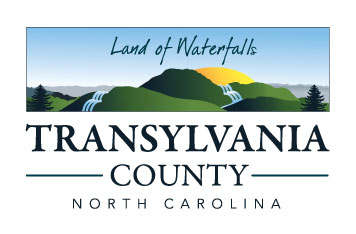 Agenda Modifications
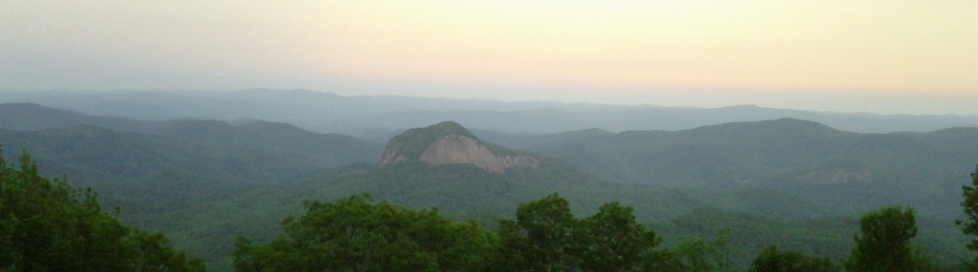 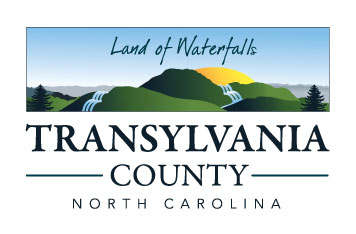 Consent Agenda
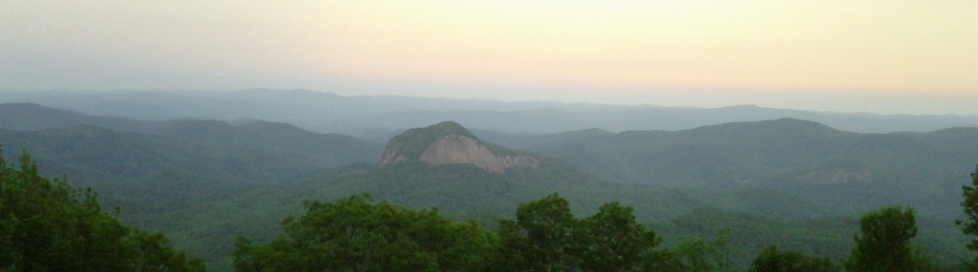 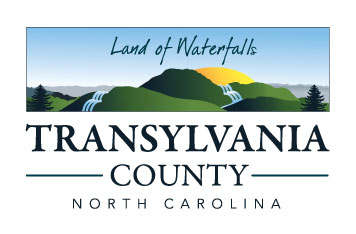 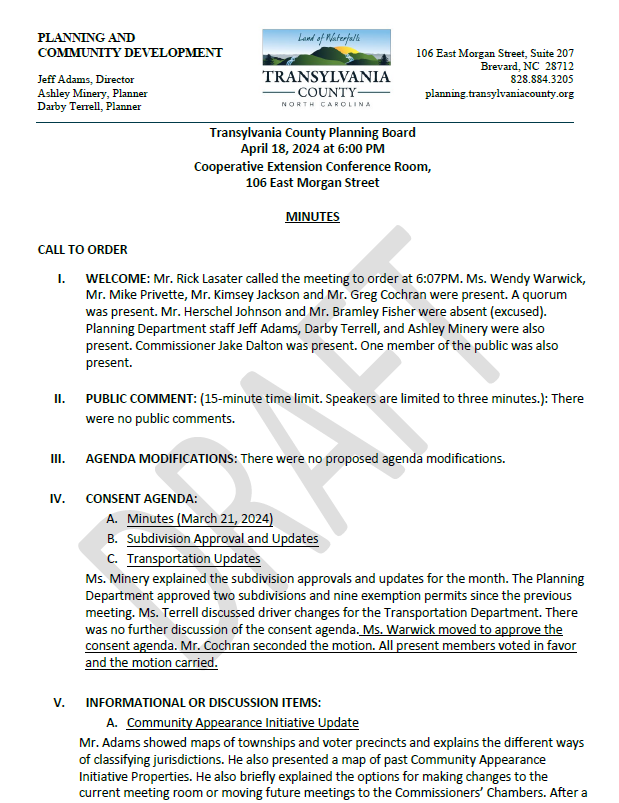 Minutes
March 21, 2024
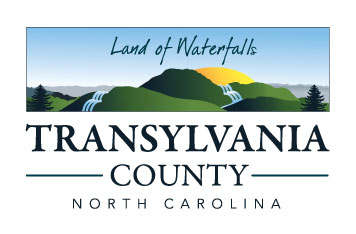 Consent Agenda
Subdivision Approval & Update
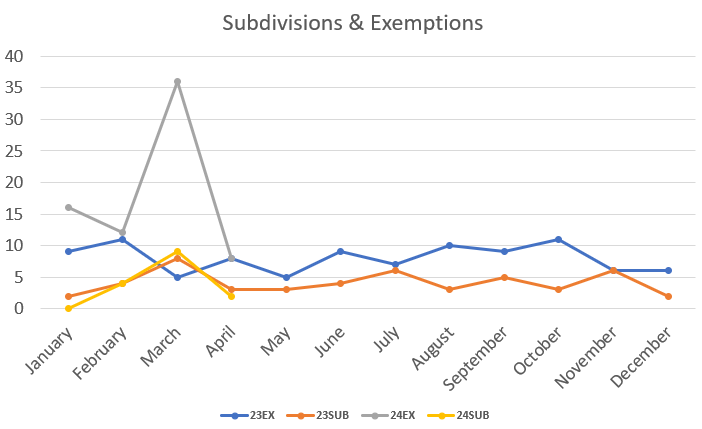 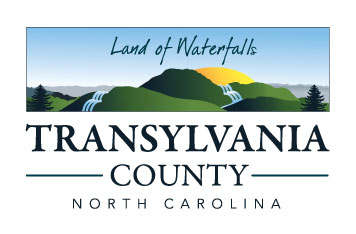 Consent Agenda
Transportation Update
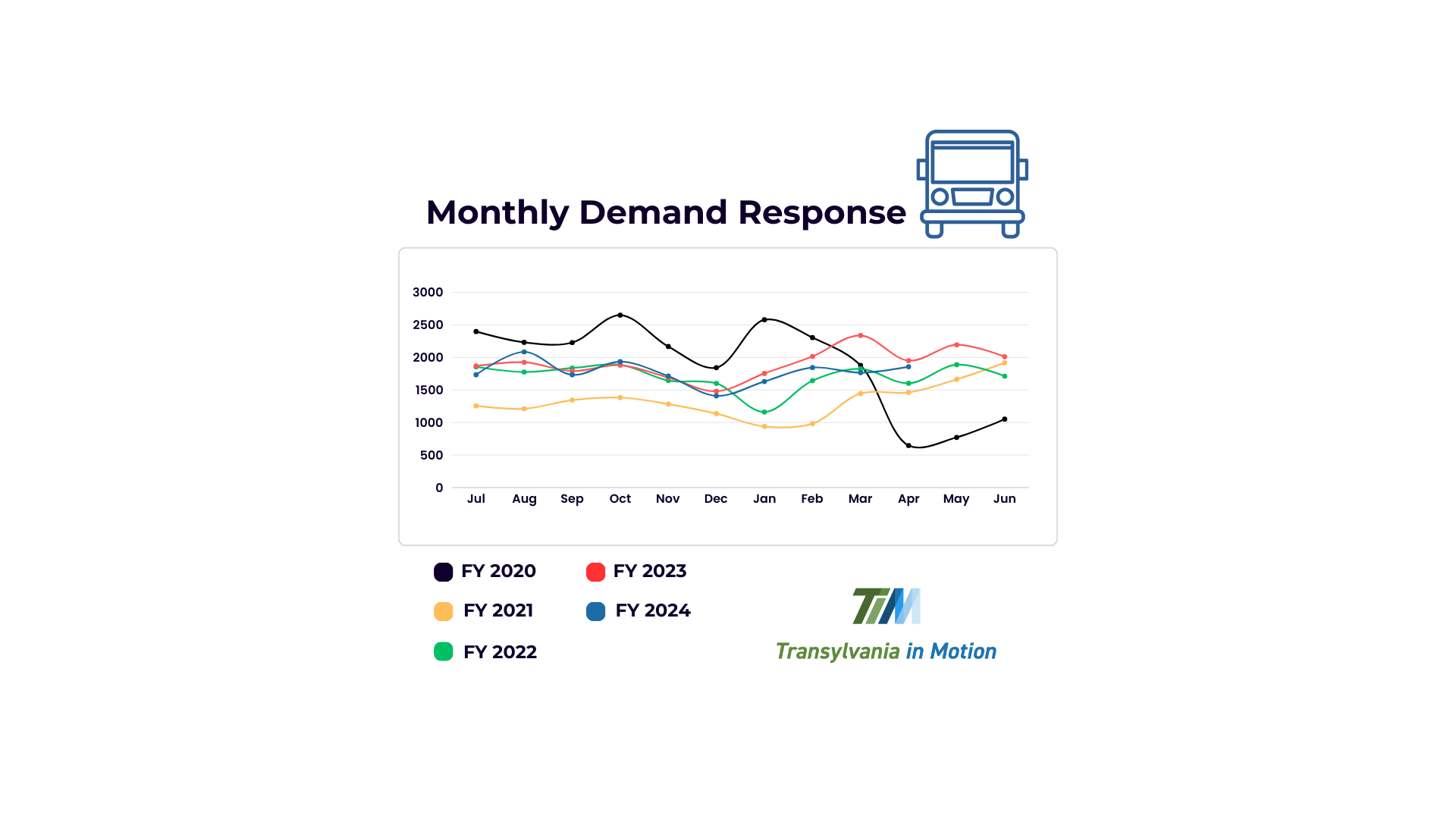 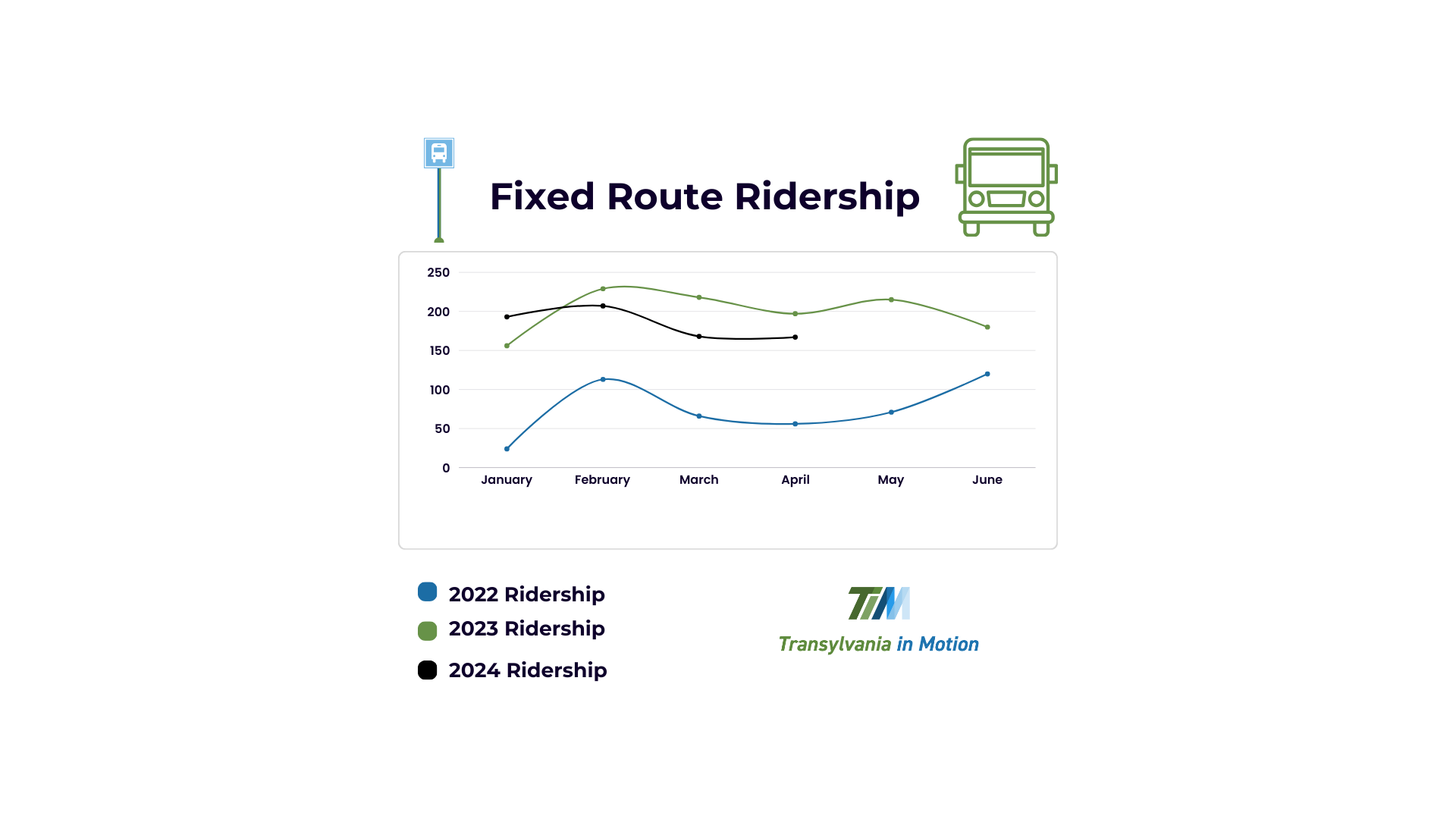 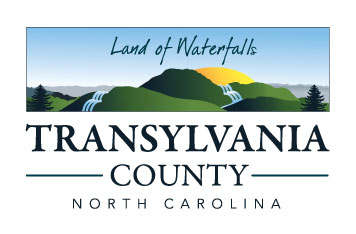 Consent Agenda
Old Business
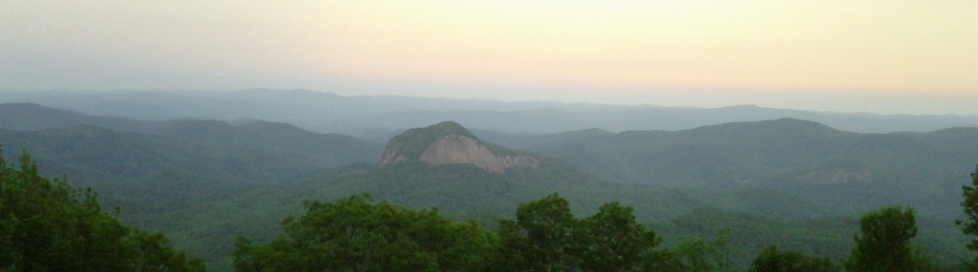 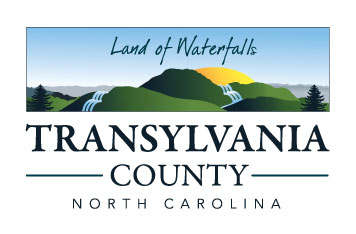 New Business
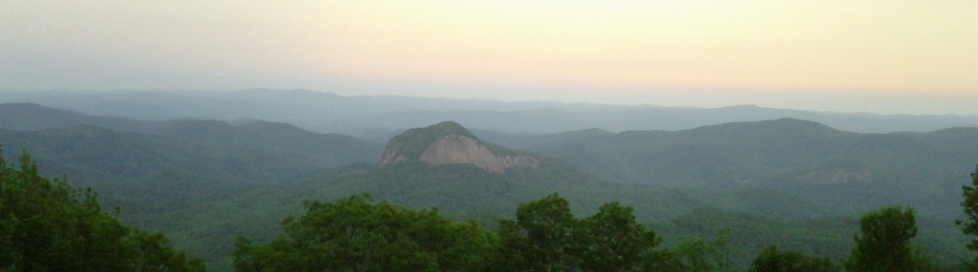 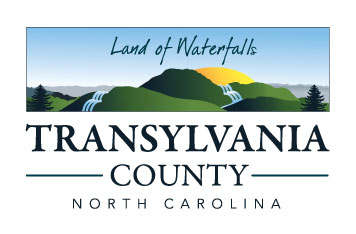 A. Transylvania County Housing Study Steering Committee
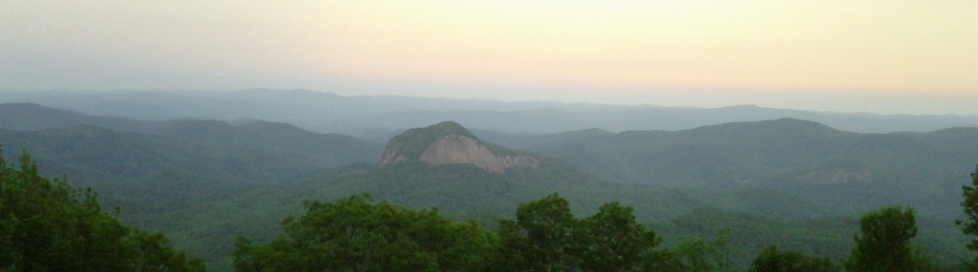 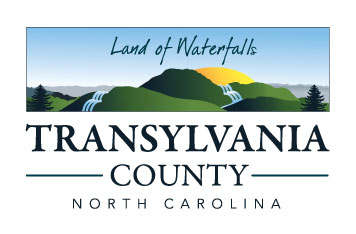 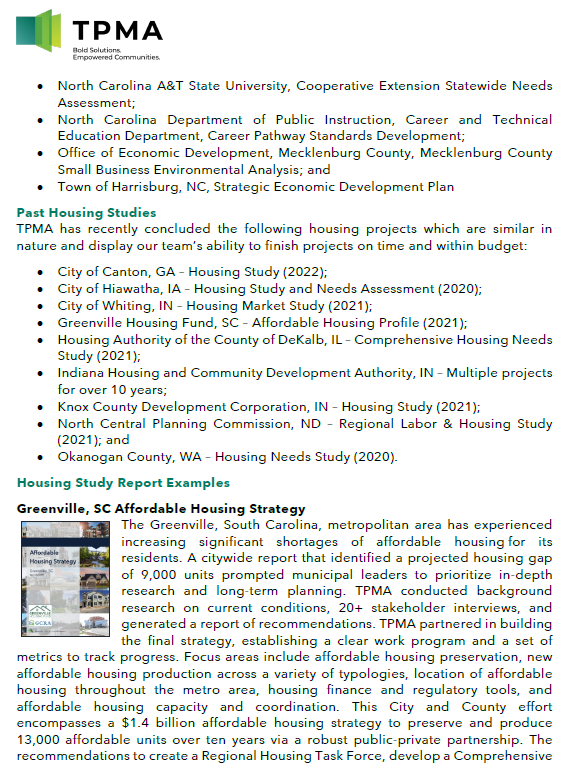 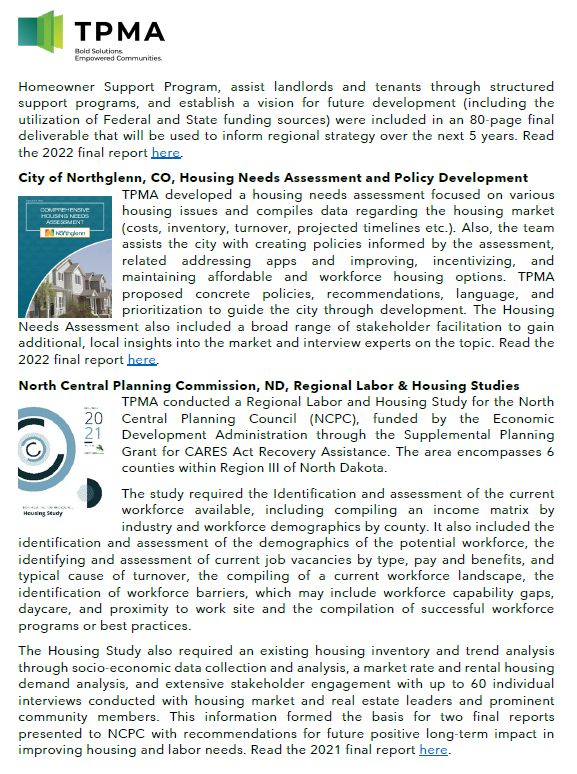 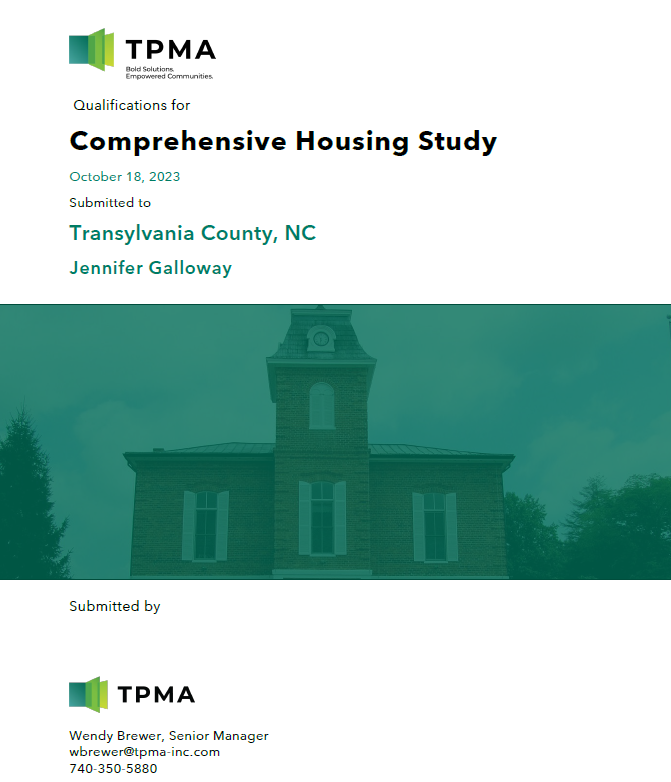 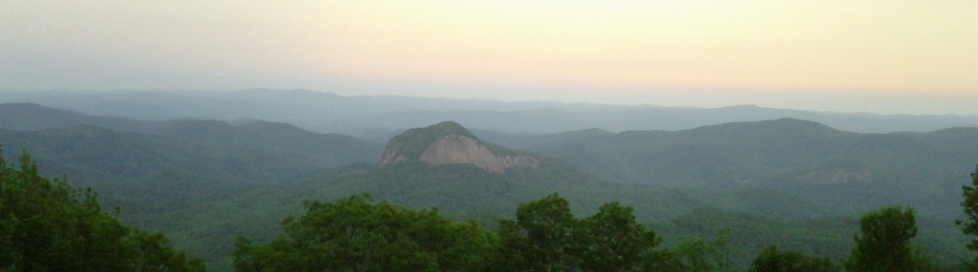 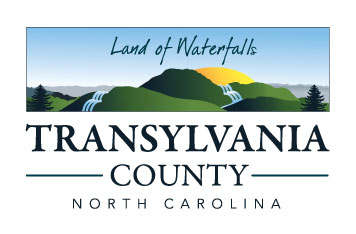 Housing Study
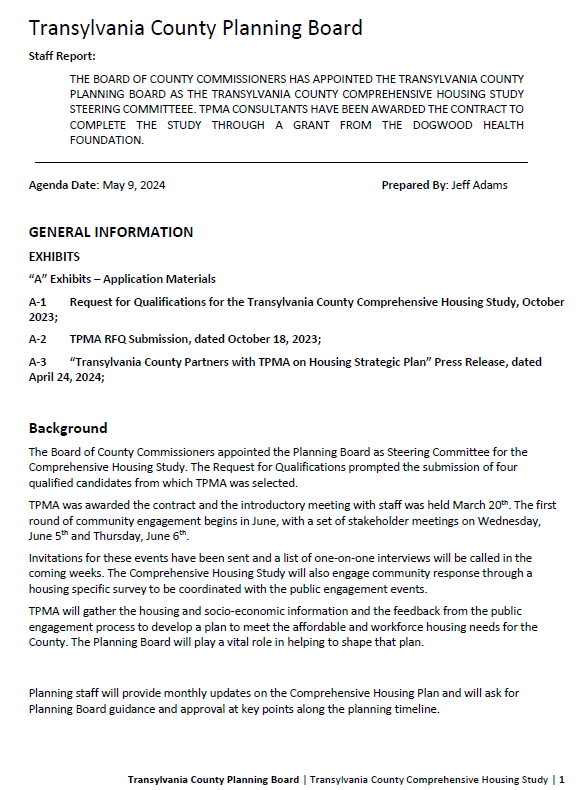 RFQ: Comprehensive Housing Study
Scope of Services:
Demographic Review
Economics
Inventory of Existing Housing Stock
Other Housing Issues
Recommendations
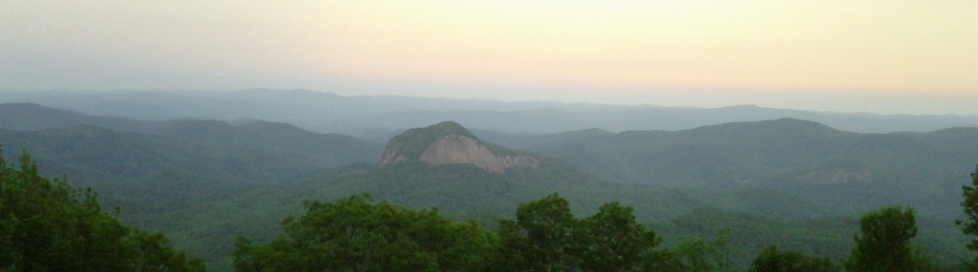 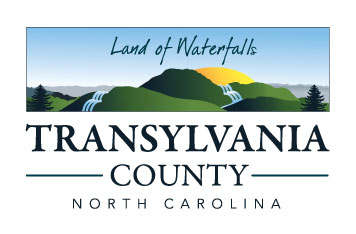 Housing Study
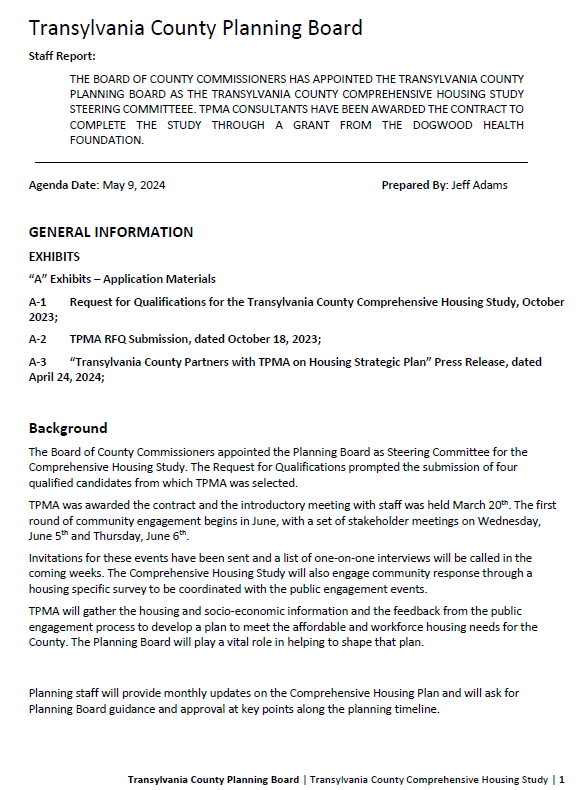 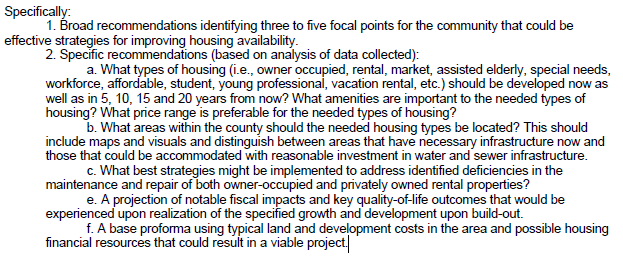 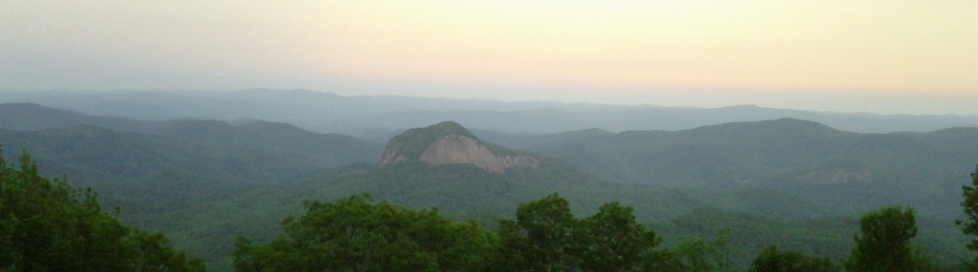 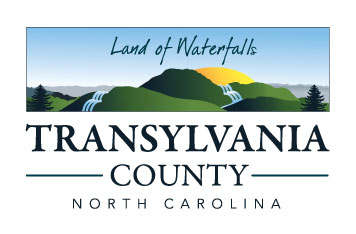 Housing Study
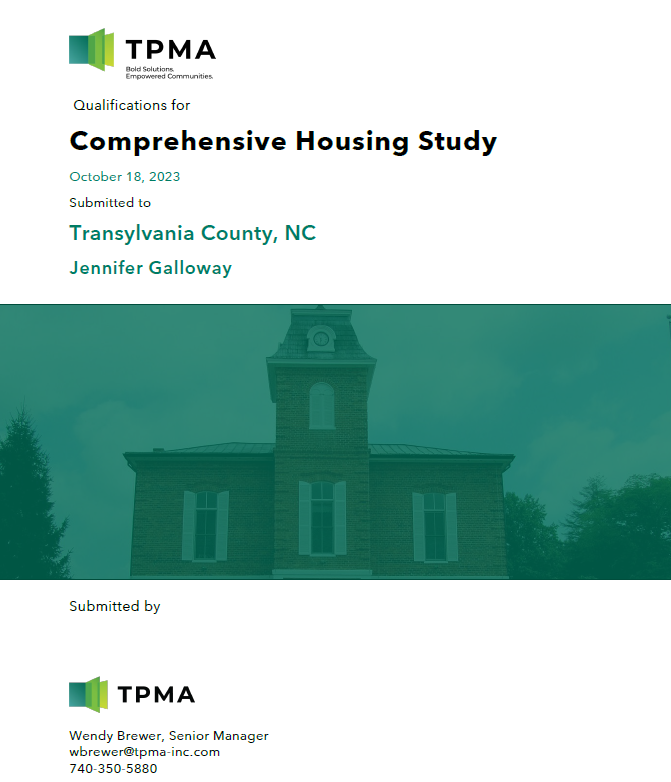 Task 1: Project Launch and Administration
Task 2: Demographic Analysis & Housing Analysis
Task 3: Community Engagement
Task 4: Housing Needs Analysis
Task 5: Housing Strategy & Implementation Roadmap
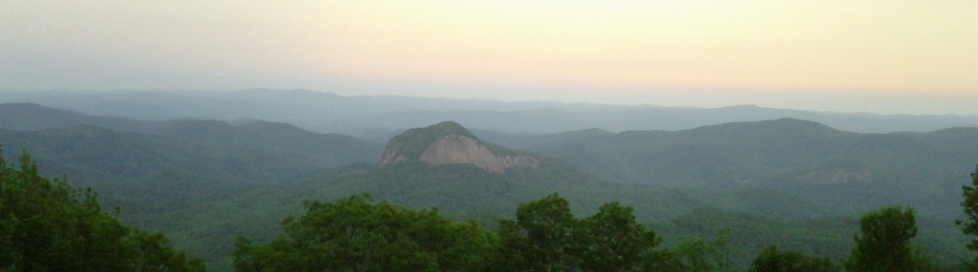 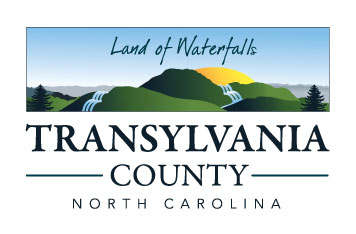 Housing Study
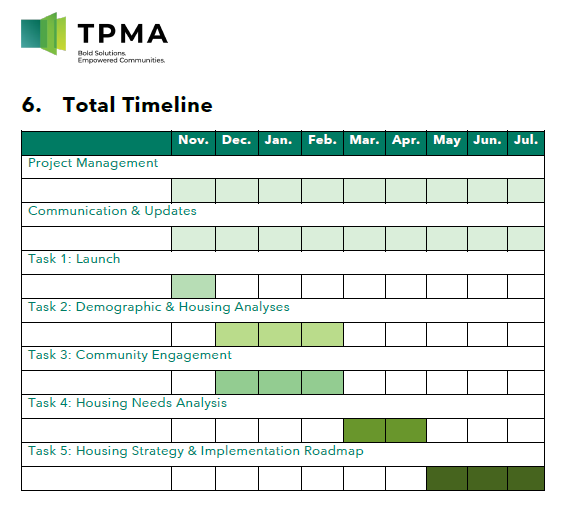 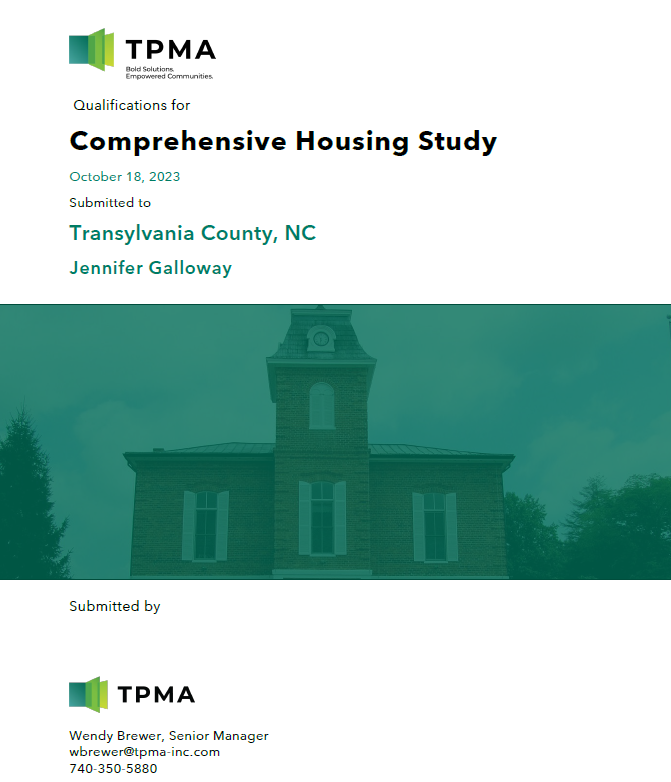 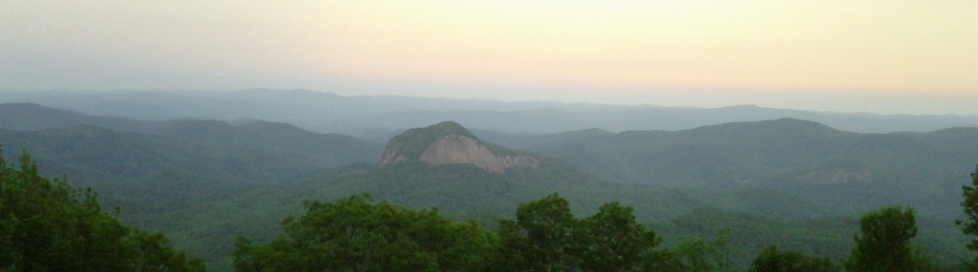 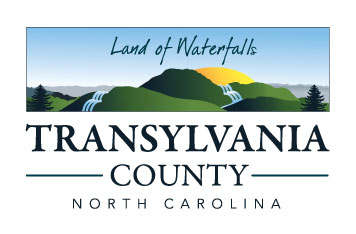 Housing Study
Informational & Discussion Items
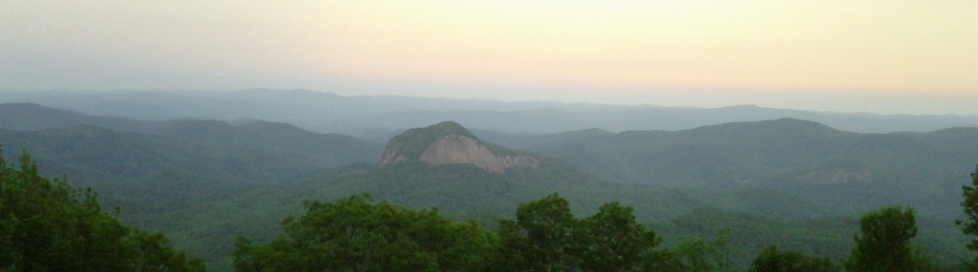 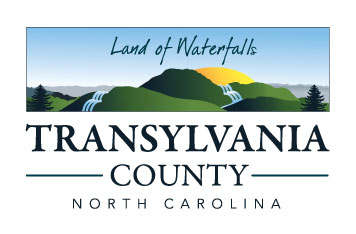 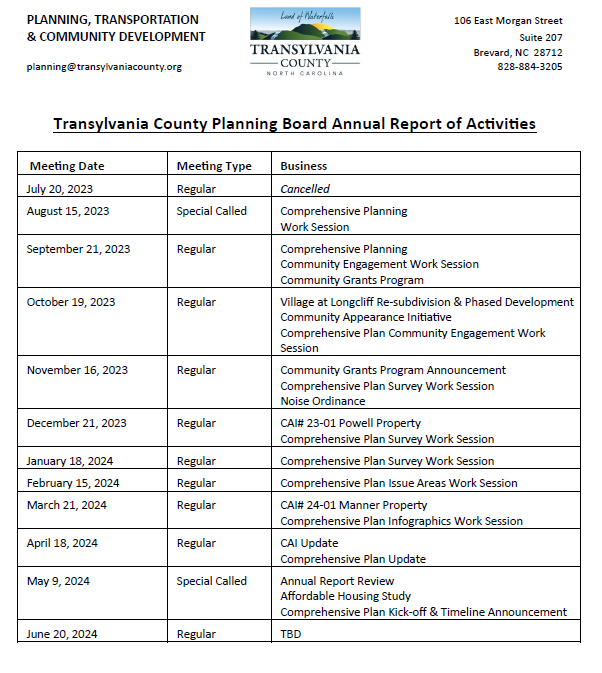 Annual Report
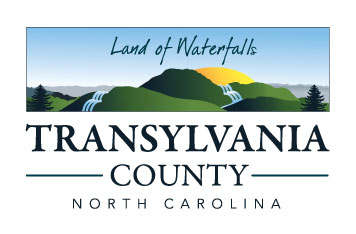 Informational & Discussion Items
B. Comprehensive Plan
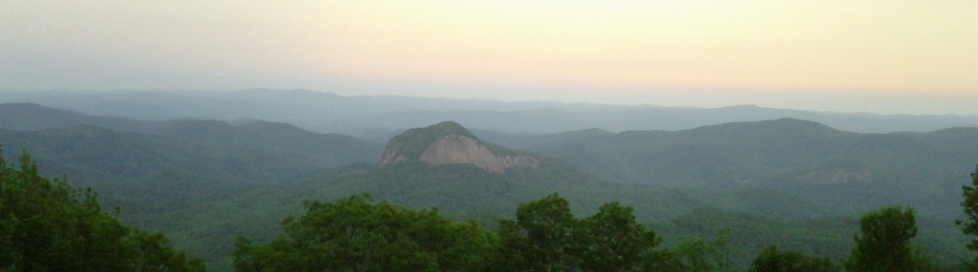 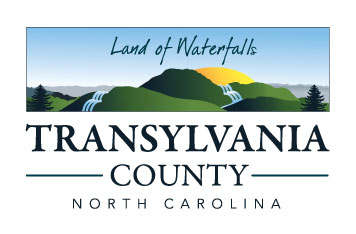 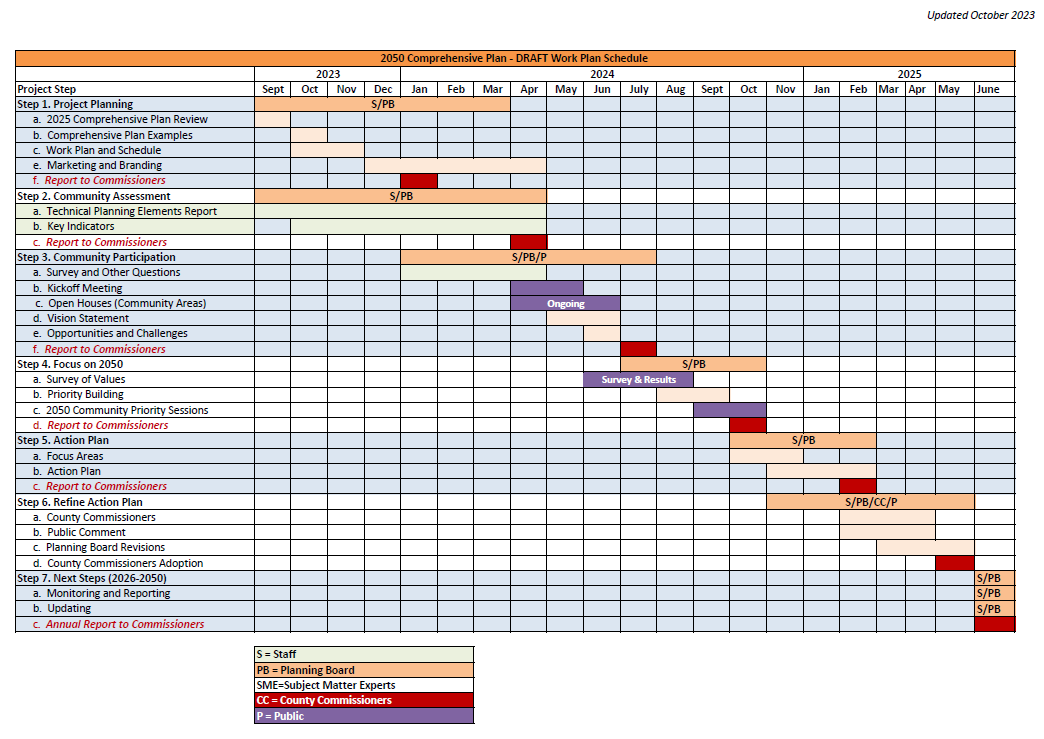 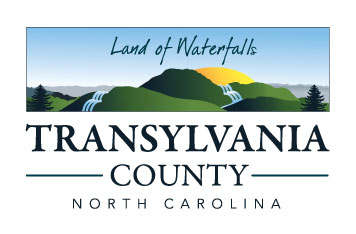 Comprehensive Plan: Outreach
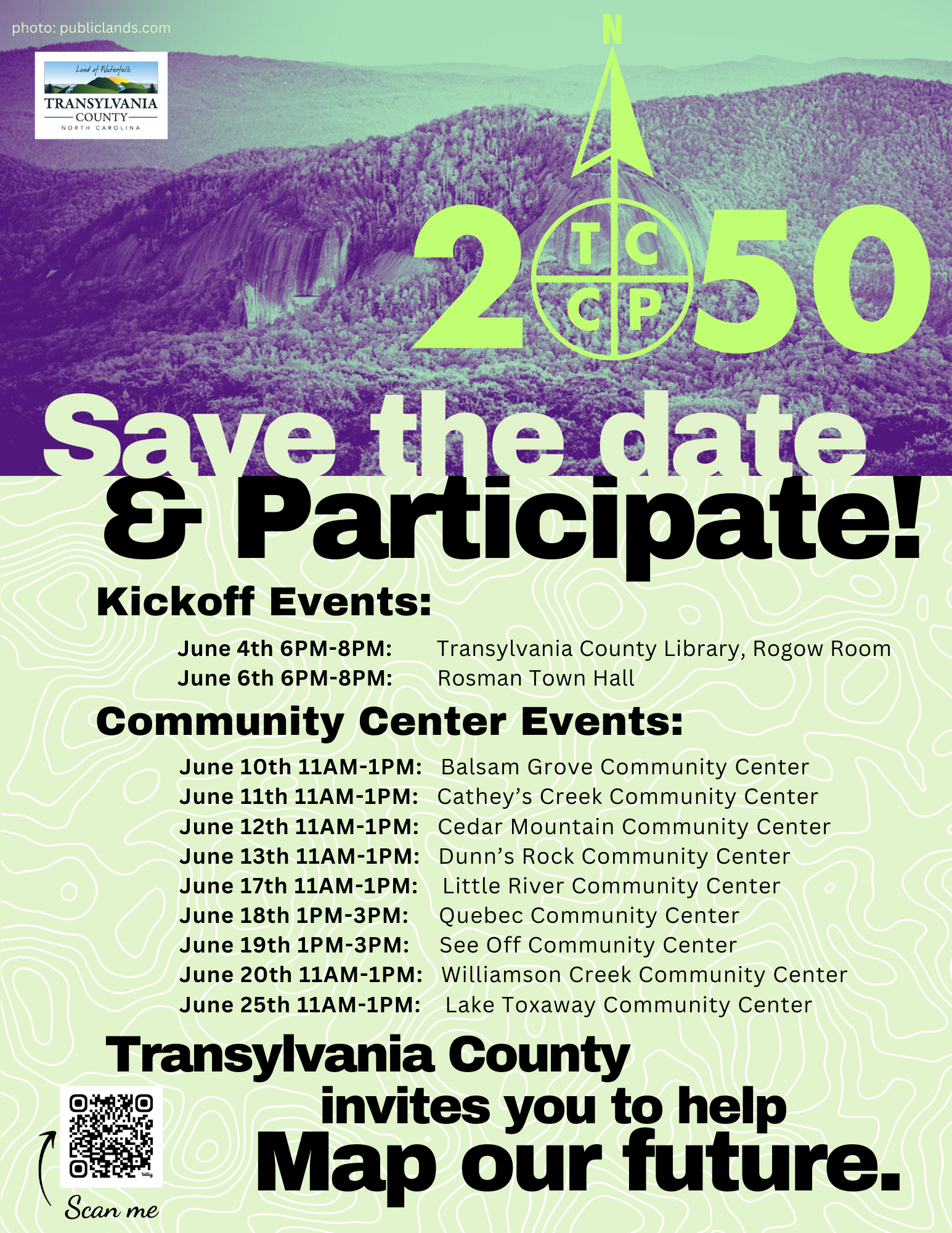 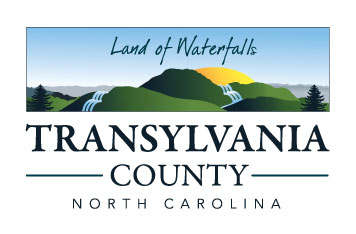 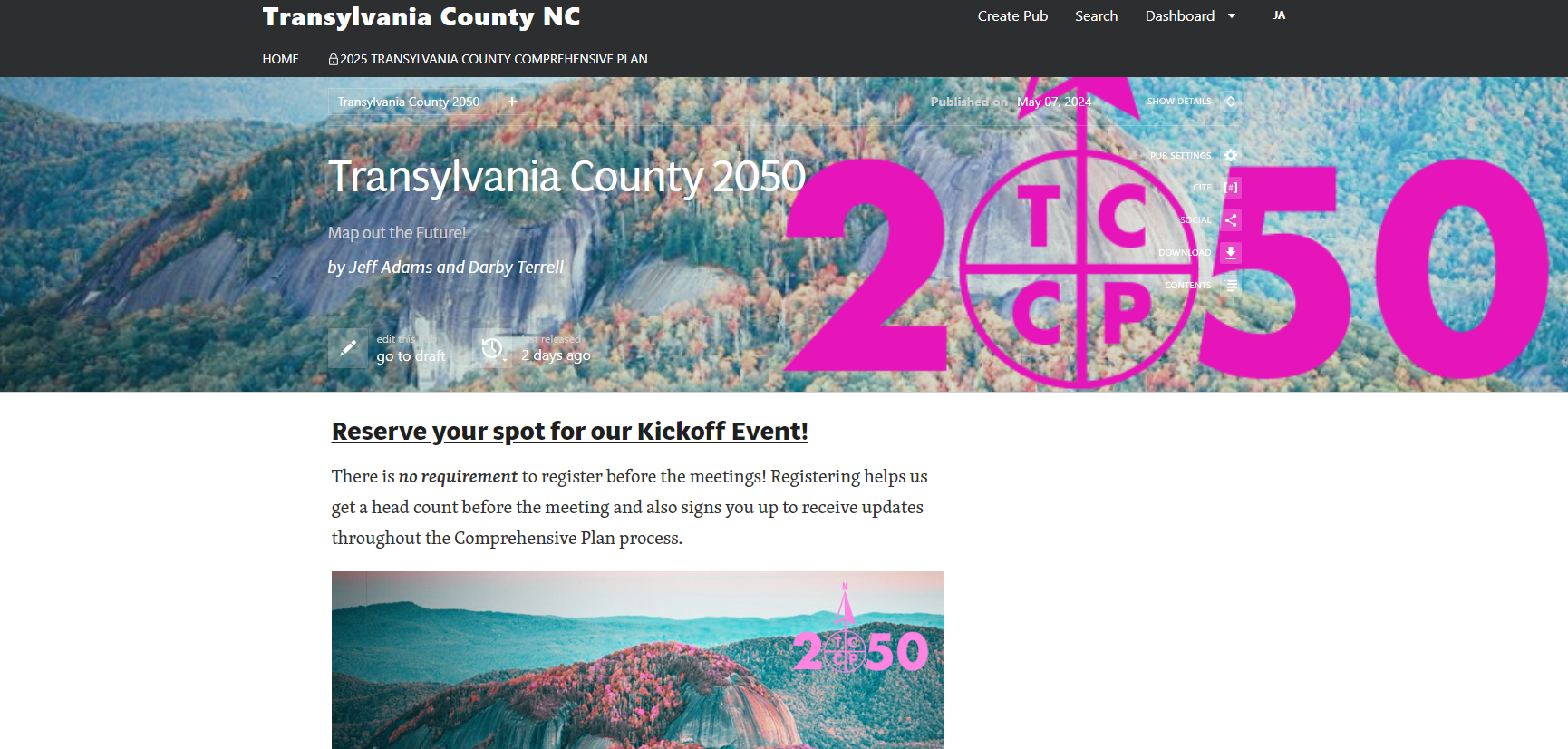 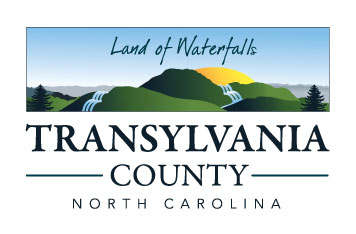 Comprehensive Plan: Outreach
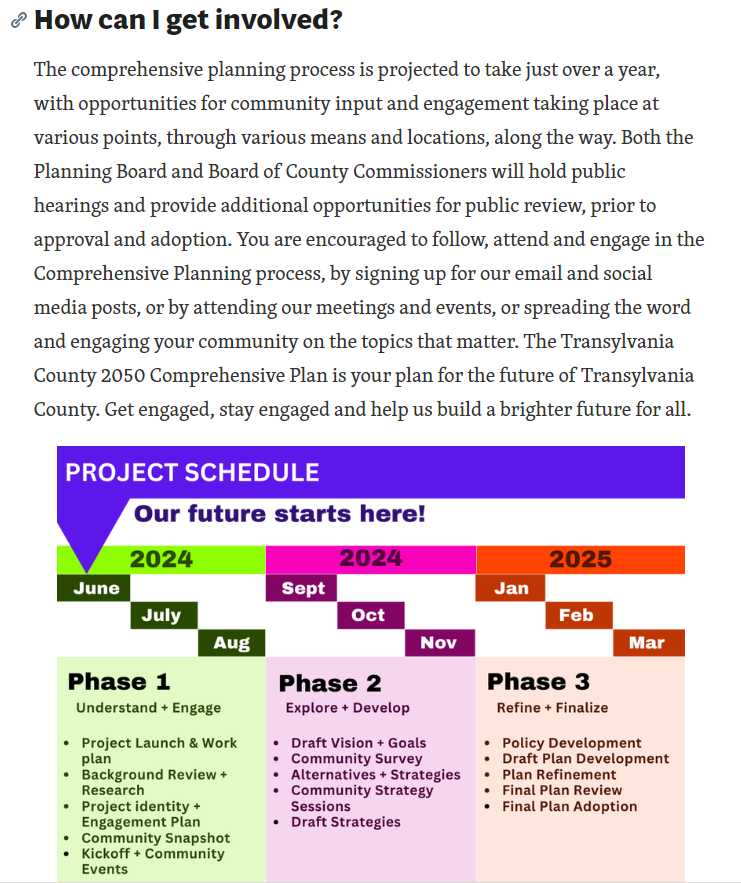 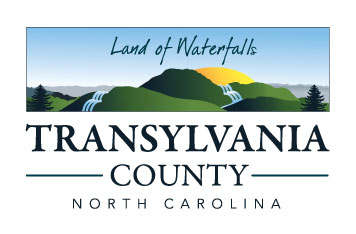 Comprehensive Plan: Outreach
Public Comment
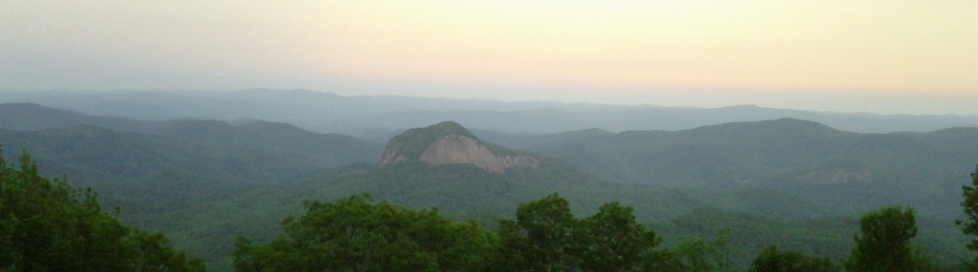 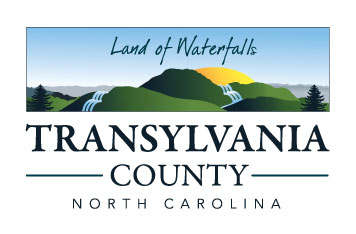 Board Members’ Comments
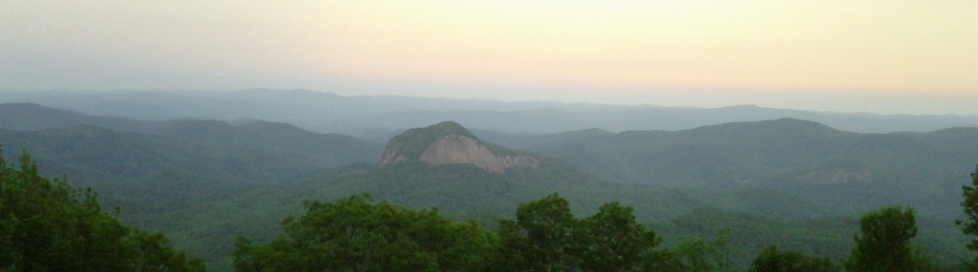 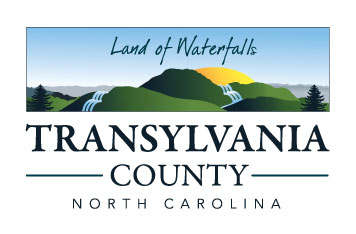 Adjournment
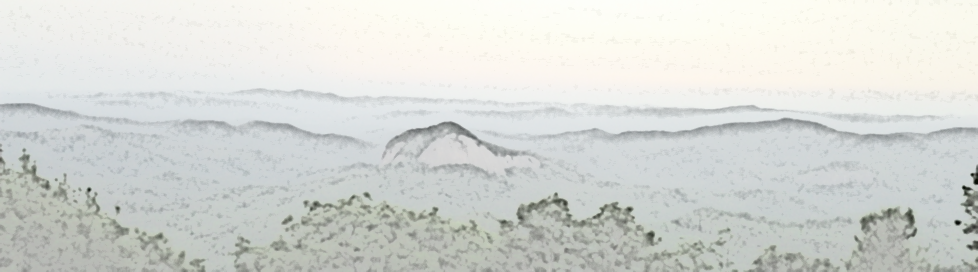 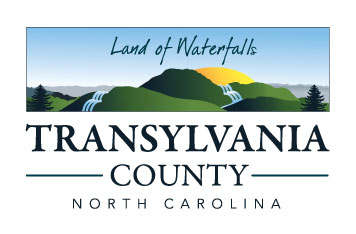